«Защитник Родины Савенков Иван Прохорович»
Герой Великой отечественной войны
Выполнила: Токарева Анастасия Алексеевна
Руководитель Данилюк О.В.
Г. Красноярск, МАОУ Гимназия №13 «Академ»
Актуальность: приближается 9 мая, значимый для всего народа Российской Федерации, праздник дня Победы в Великой Отечественной войне 1941-1945 годов. Вся страна вспоминает своих родных, которые участвовали в этой войне. Мне хочется найти информацию про своего прадедушку, чтобы установить его вклад в великую победу. Идея проекта родилась из проблемы. Недостаток информации о моем прадеде Савенкове Иване Прохоровиче, не знание его военного пути и имеющихся наградах. Все эти причины привели к возникновению данного проекта, который способен разрешить проблему.Цель проекта: разработка листовки для участия в акции «Бессмертный полк», а также устранение пробелов в военной истории нашей семьи.Продукт: транспарант.
Задачи:  
1. Провести опрос родственников.
2. Провести поиск информации в архиве Министерства обороны РФ.
3. Разработать транспарант.

Новизна данного проекта в том, что найденные автором материалы введены в научный оборот впервые.

Методы исследования: а) поиск б) опрос в) описание г) синтез

Гипотеза: мой прадед достойно защищал Родину в годы Великой Отечественной войны.

Практическая значимость: данные, указанные в работе, а также листовку можно использовать на классном часе, праздниках.
.
Глава 1. Поиск информации о Иване Прохоровиче
•	Савенков Иван Прохорович родился 15.07.1915 года, в поселке Верхний Ингаш, Красноярского края.
•	Призван на фронт в 1941 году.
•	Воевал на II Белорусском фронте в батальоне связи.
•	Имел звание старшего сержанта.
•	Воинская часть - 392 пушечный артиллерийский полк.
•	На момент окончания войны находился в городе Кенигсберге, после этого дома оказался не сразу, эшелонами войска были переброшены на Восток для участия в Советско-Японской войне.
•	Вернулся домой зимой 1945 года.
•	Работал в заготовительной конторе.
•	Женился на Степаниде Ивановне в 1941 году.
Военные заслуги
Имеет 5 медалей «За отвагу».
Имеет Орден Отечественной войны II степени.
За время войны награжден 13 медалями и получил 11 благодарственных писем от Сталина.
Медаль «За победу над Германией в Великой Отечественной войне 1941–1945 гг.».
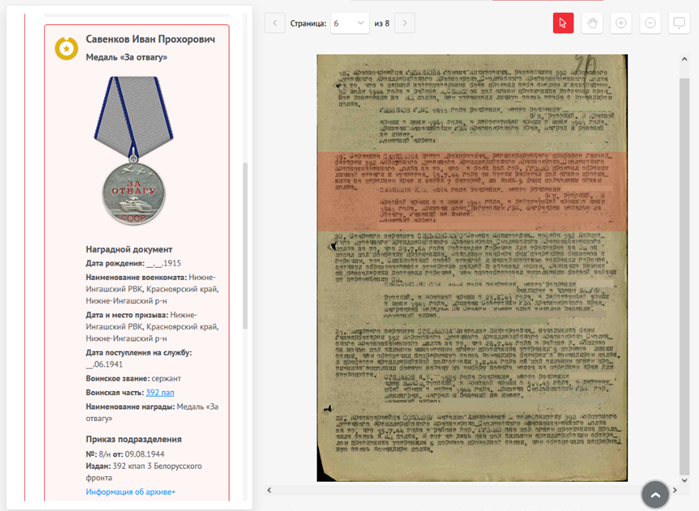 Наградные листы
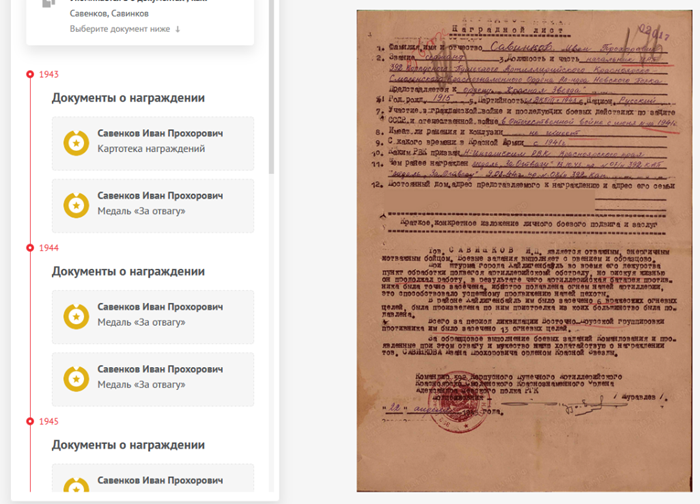 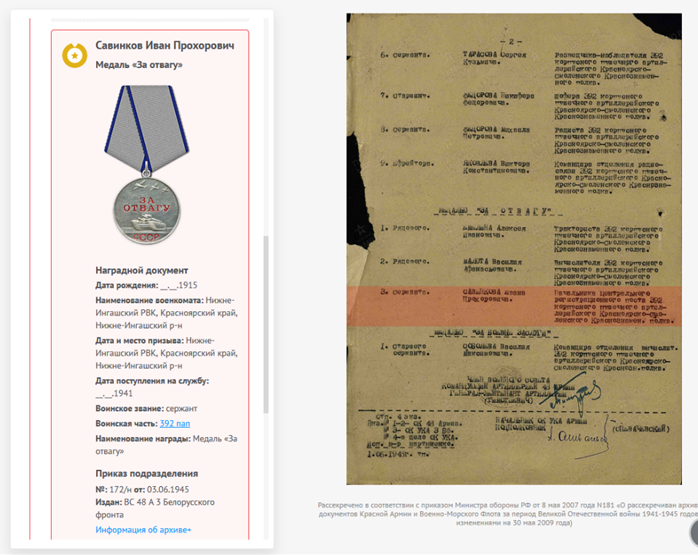 Боевой путь 392пап
Сражения, в которых участвовал Иван Прохорович и которые упоминаются в архивах ЦАМО:

Оршанская операция
(23-27.6.44 г.) 

5-й удар. Разгром немцев в Белоруссии. 
(Июнь-июль 1944 г.)
Боевой путь в составе 48А(I)
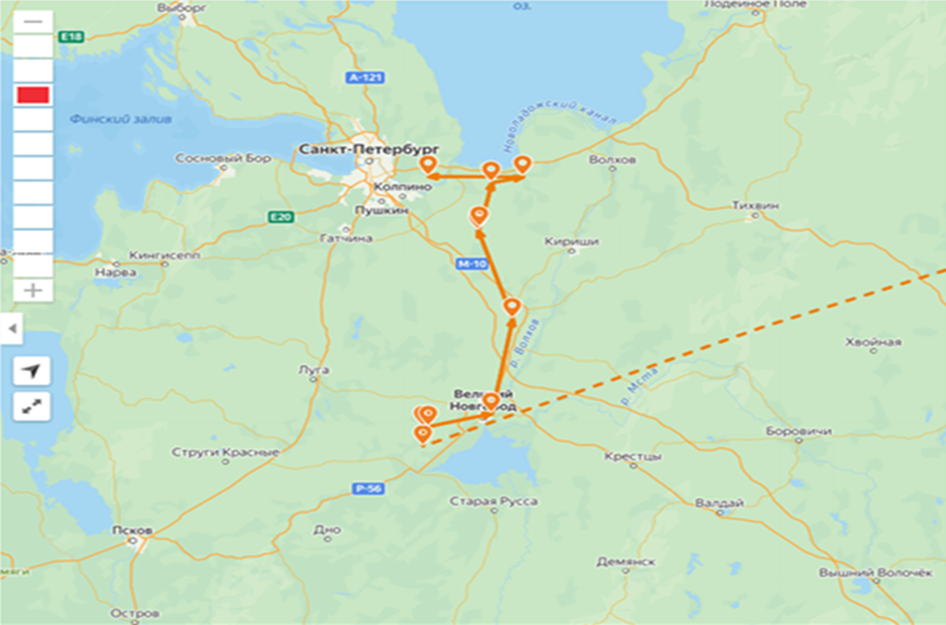 Путь от Великого Новгорода до Сант-Петербурга.
Боевой путь в составе 48 A(II).
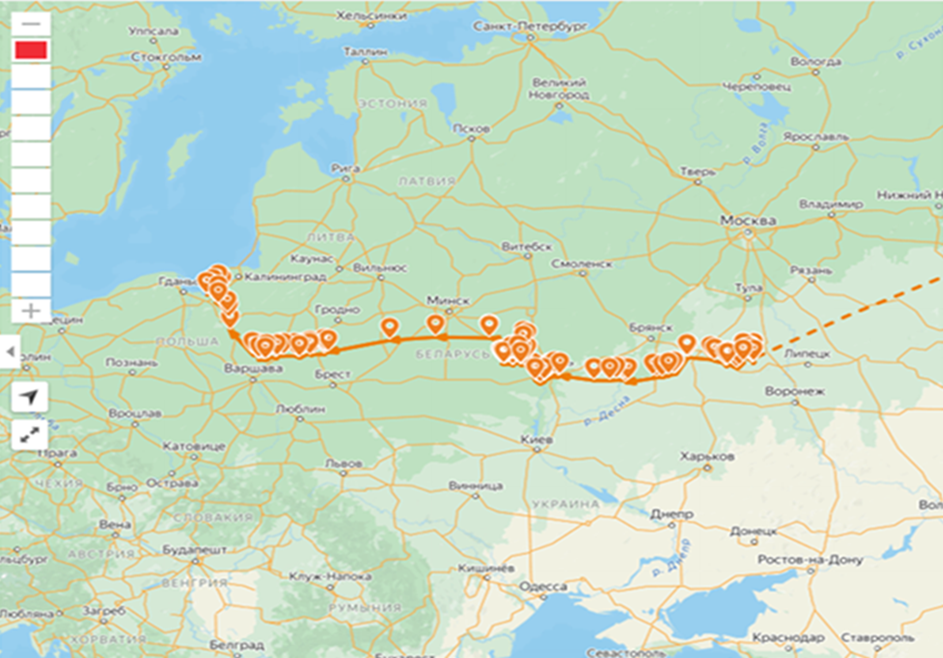 Сражения, в которых участвовал Иван Прохорович и которые упоминаются в архивах ЦАМО:
•	Чернигов-Припятьская наступательная операция. 26.8-1.10.43 г. 
•	Гомельско-Речицкая наступательная операция. 10.11-30.11.43 г. 
•	5-й удар. Разгром немцев в Белоруссии. Июнь-июль 1944 г. 
•	Люблинско-Брестская наступательная операция. 18.7-2.8.44 г. 
(Операция 5-го удара). 
•	Восточно-Прусская наступательная операция 3-го и 2-го Белорусских фронтов. 13.1-25.4.45 г.
Семейное древо
Матрена Савенкова
Прохор Савенков
(г. Витебск)
+
Зинаида Савенкова
Степанида Савенкова
Иван Савенков
+
Мария Савенкова
Анатолий Савенков
Мария Кабанова
(приемная дочь)
Евдокия Савенкова
Валерий Савенков
Сергей Савенков
(участник ВОВ, пропал без вести)
Валентина Савенкова
Фотографии из семейного архива.
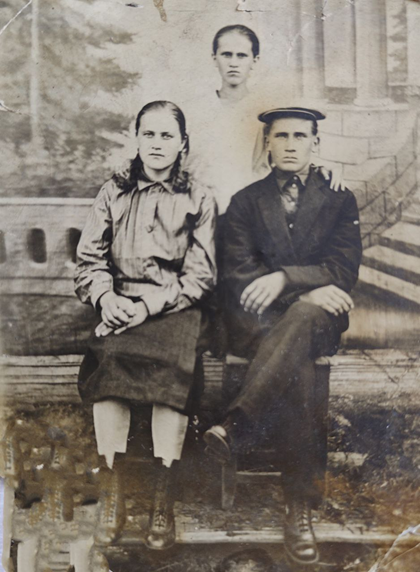 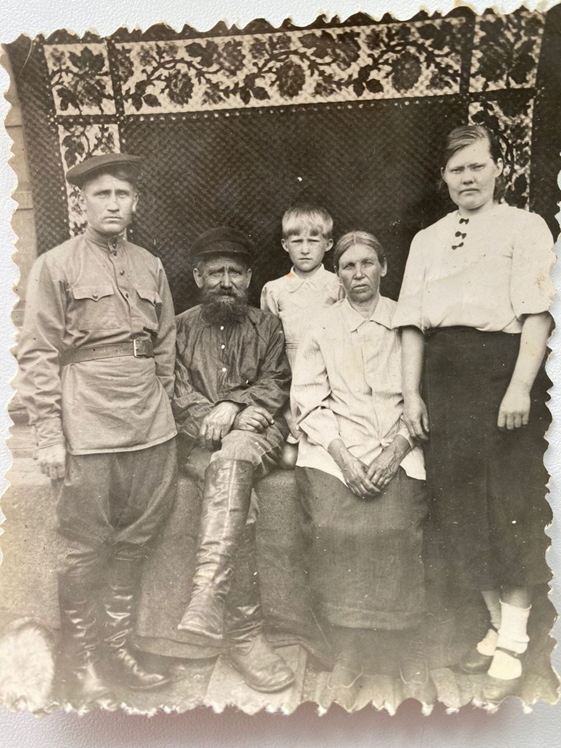 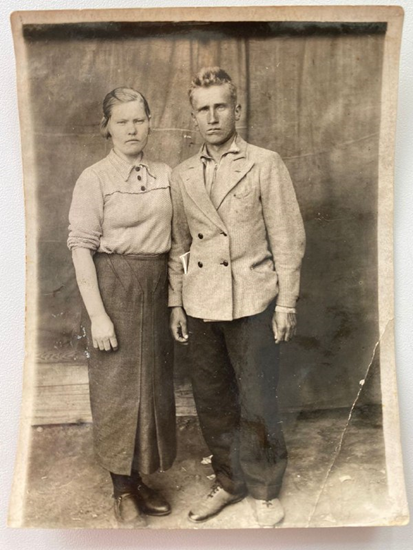 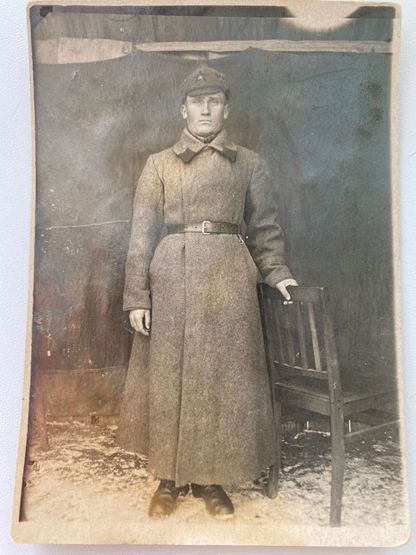 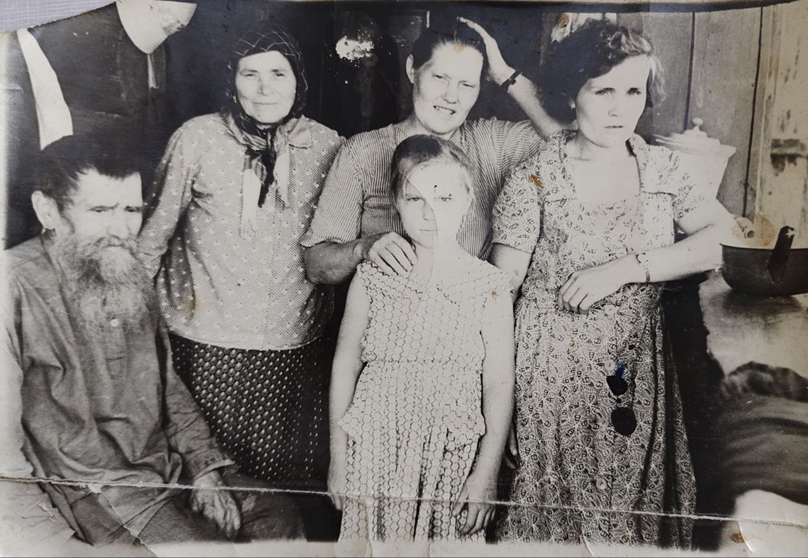 ЗаключениеТаким образом, я ставила цель устранение белых пятен в военной истории нашей семьи. Данную цель я достигла через следующие задачи:1. провела опрос родственников;2. проанализировала данные семейного архива;3. провела поиск информации в архиве Министерства обороны РФ на сайте «Память народа».Мне удалось установить, что Савенков Иван Прохорович внес большой вклад в дело защиты нашей Родины.  Гипотеза подтвердилась.Таким образом, белых пятен в истории нашей семьи стало меньше. Я горжусь своим прадедом! Я буду и дальше изучать историю своей семьи, историю Великой Отечественной войны, чтобы сберечь для потомков и передать последующим поколениям.Я выступила с проектом на классном часе, у многих ребят возник интерес к истории своей семьи, своих героев, они стали искать информацию о своих прадедах.
Список литературы
1.	Воспоминания Гавриленко И. В. 
2.	Воспоминания Рукавишниковой Г.И.
3.	Память народа, общая информация https://pamyat-naroda.ru/heroes/person-hero97910156/ (Дата обращения 26.02.2024)
4.	Медаль «За отвагу» от: 09.08.1944 https://pamyat-naroda.ru/heroes/podvig-chelovek_nagrazhdenie31874021/ (Дата обращения 26.02.2024)
5.	Медаль «За отвагу» от: 03.06.1945 https://pamyat-naroda.ru/heroes/podvig-chelovek_nagrazhdenie37887820/ (Дата обращения 26.02.2024)
6.	Подвиг народа, Орден Отечественной войны II степени https://podvignaroda.ru/?#id=1518505853&tab=navDetailManUbil (Дата 26.02.2024)
7.	Подвиг народа, Медаль «За победу над Германией в Великой Отечественной войне https://podvignaroda.ru/?#id=1534955672&tab=navDetailManAward (Дата 26.02.2024)
8.	Наградной лист 1945 года, «Орден «Красная Звезда»»
https://pamyat-naroda.ru/heroes/podvig-chelovek_nagrazhdenie37887820/ 
(Дата 26.02.2024)
9.	Память народа, Оршанская операция 
https://pamyat-naroda.ru/documents/view/?id=100659706  (Дата 26.02.2024)
10.	Память народа, 5-й удар. Разгром немцев в Белоруссии 
https://pamyat-naroda.ru/documents/view/?id=100024147 (Дата 26.02.2024)
11.	Чернигов-Припятьская наступательная операция. 
https://pamyat-naroda.ru/documents/view/?id=284345552 (Дата 26.02.2024)
12.	Гомельско-Речицкая наступательная операция 
https://pamyat-naroda.ru/documents/view/?id=221554162 (Дата 26.02.2024)
13.	5-й удар. Разгром немцев в Белоруссии. 
https://pamyat-naroda.ru/documents/view/?id=100873919 (Дата 26.02.2024)
14.	Люблинско-Брестская наступательная операция
https://pamyat-naroda.ru/documents/view/?id=100497293 (Дата 26.02.2024)
15.	Восточно-Прусская наступательная операция 3-го и 2-го Белорусских фронтов https://pamyat-naroda.ru/documents/view/?id=100969649 (Дата 26.02.2024)
Спасибо за внимание!
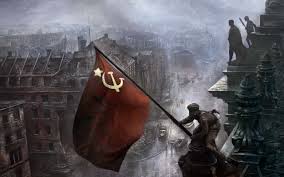